Волшебный мир театра
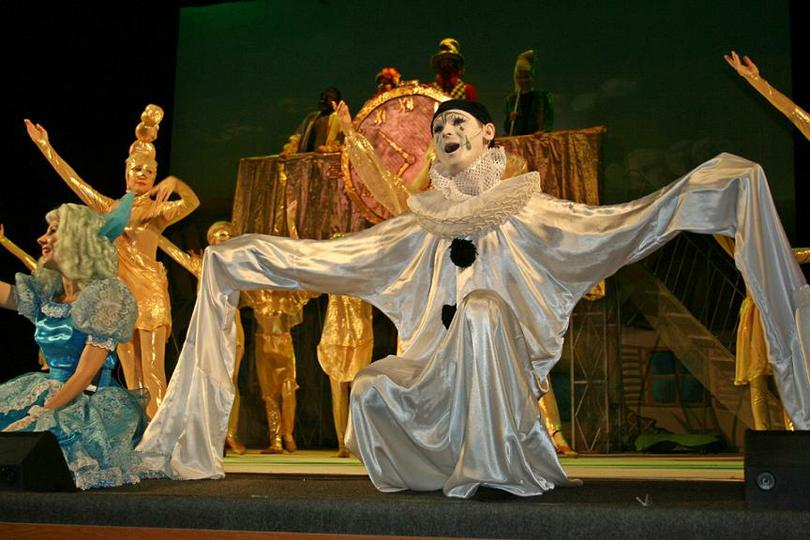 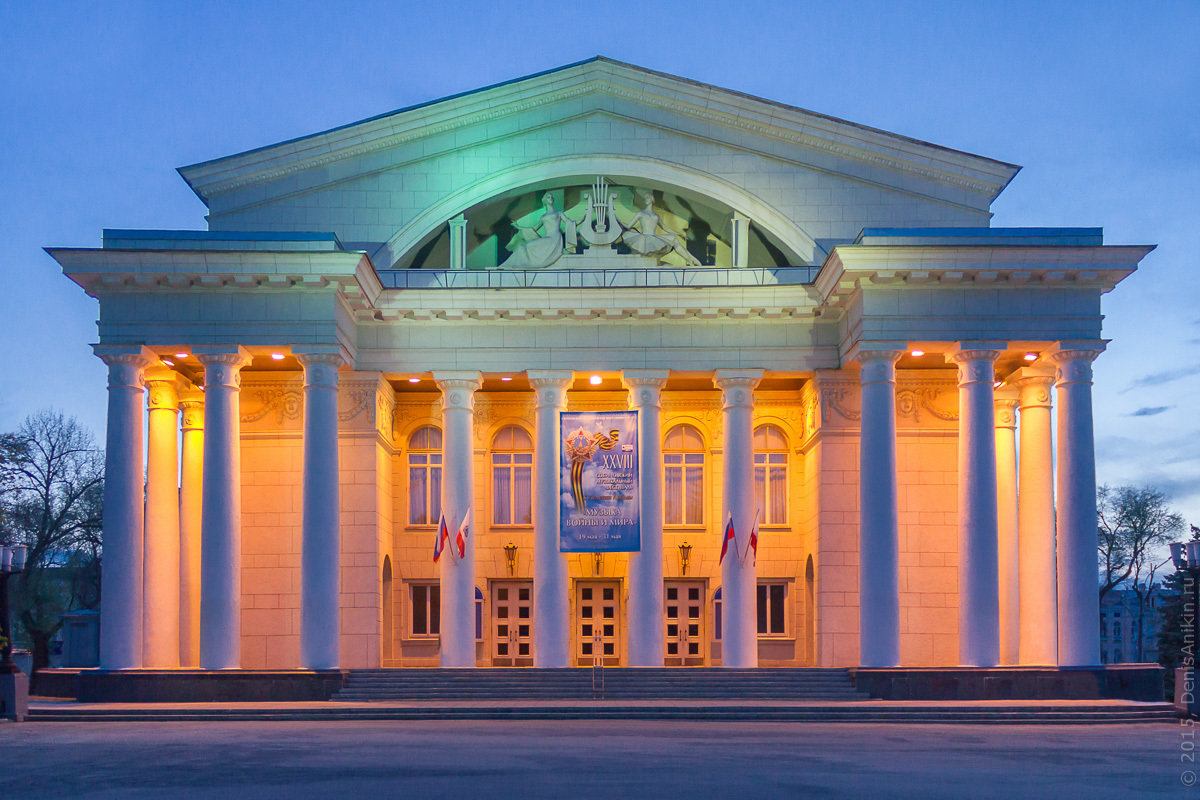 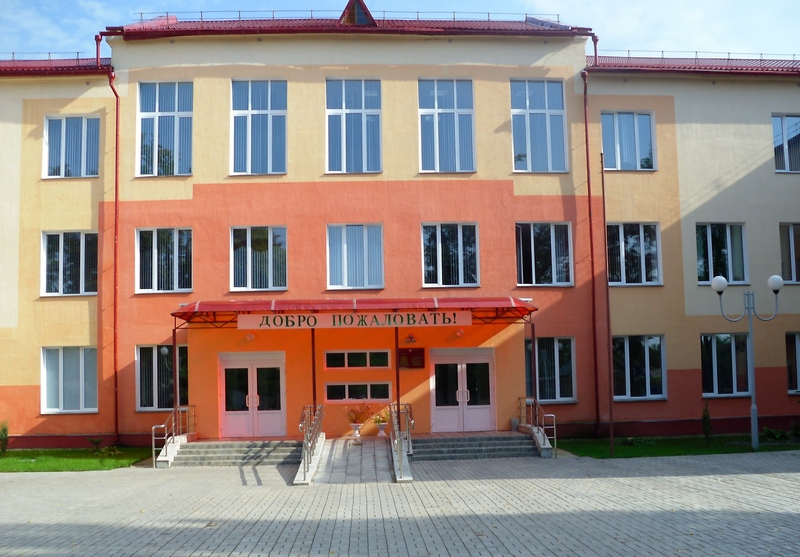 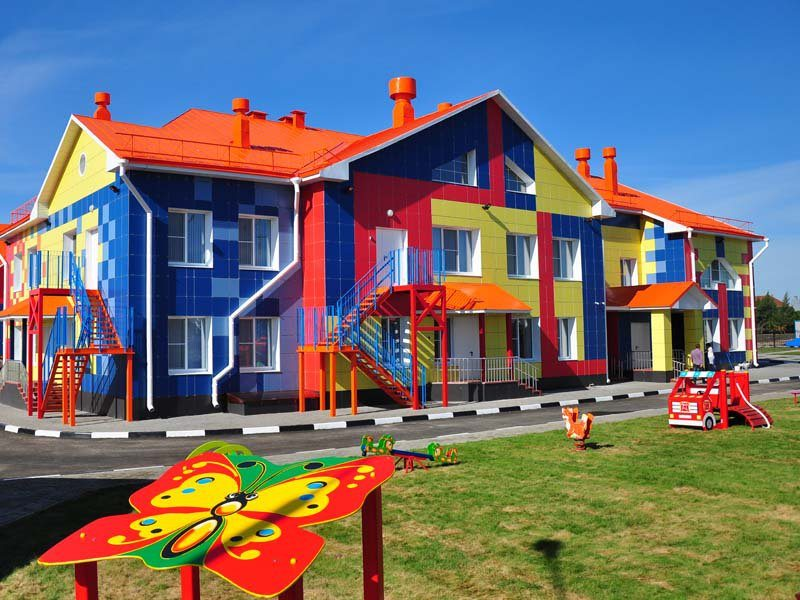 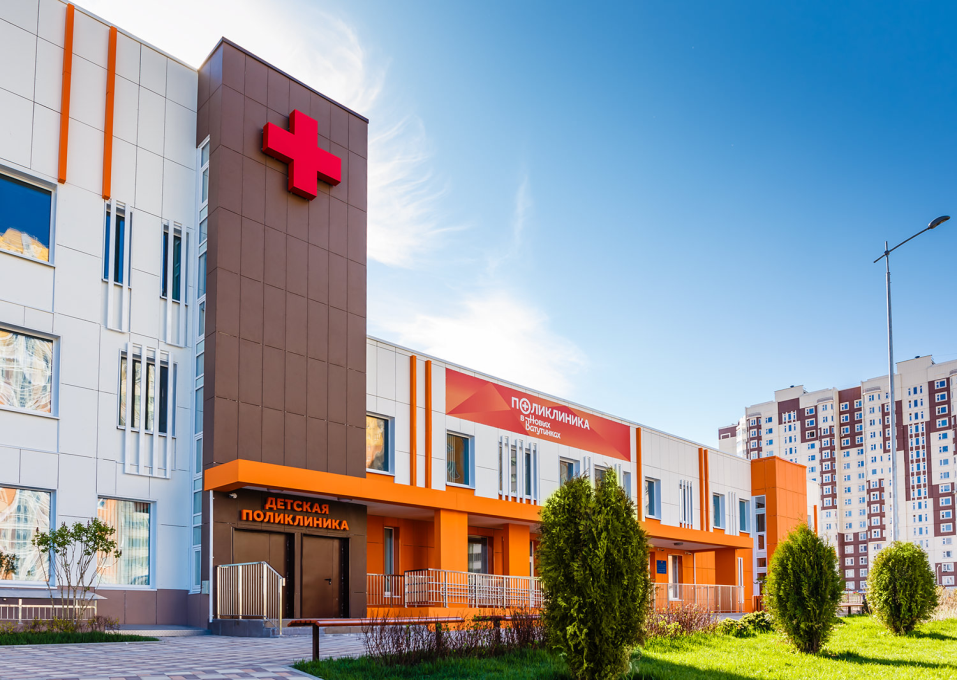 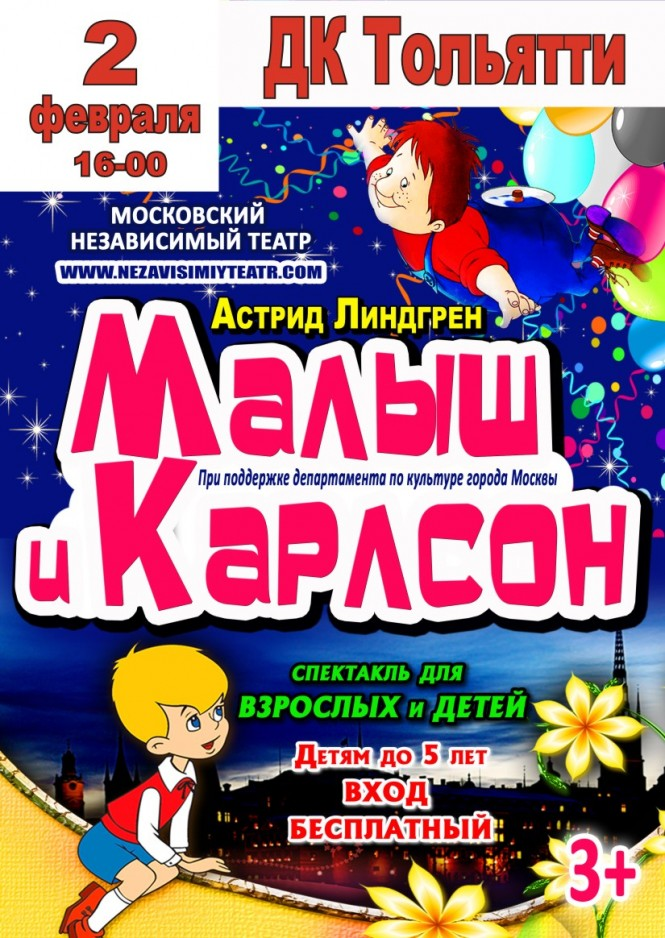 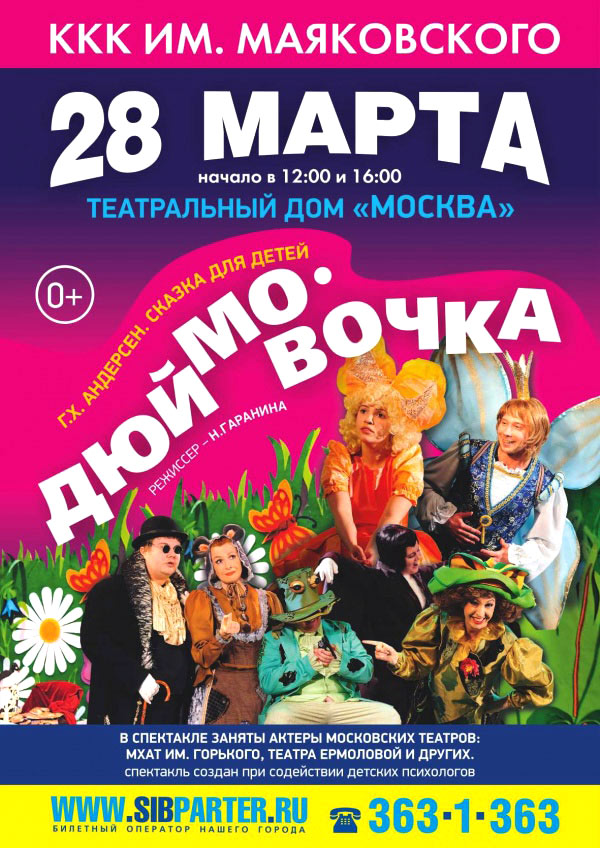 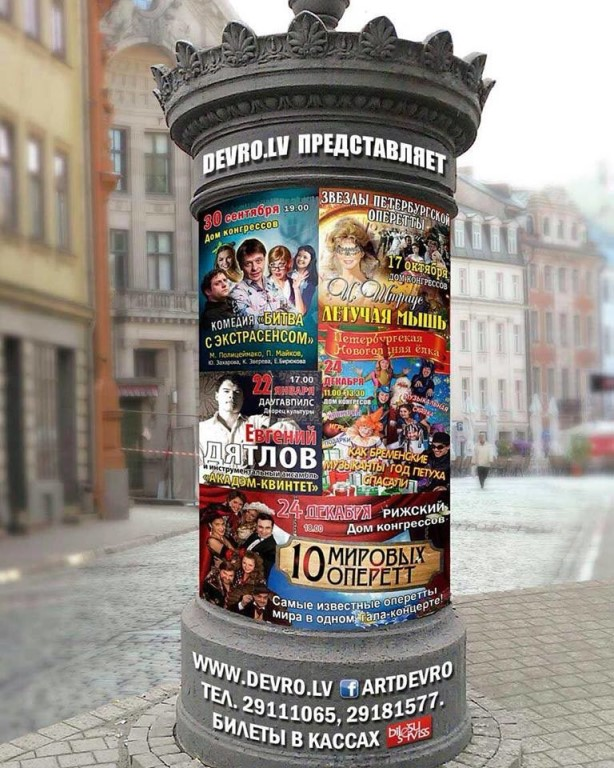 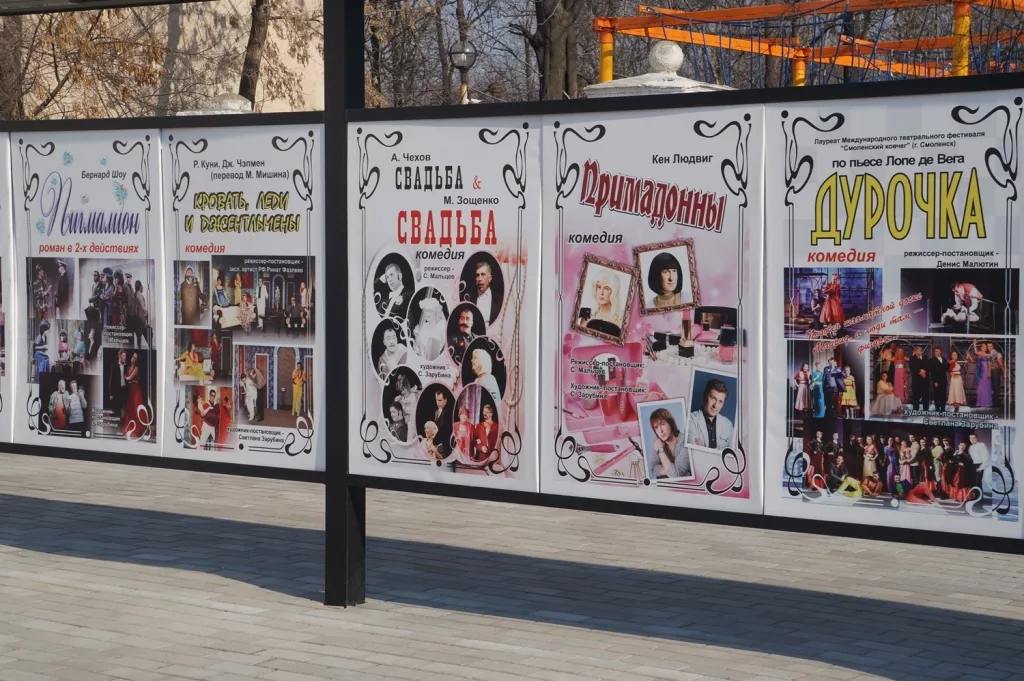 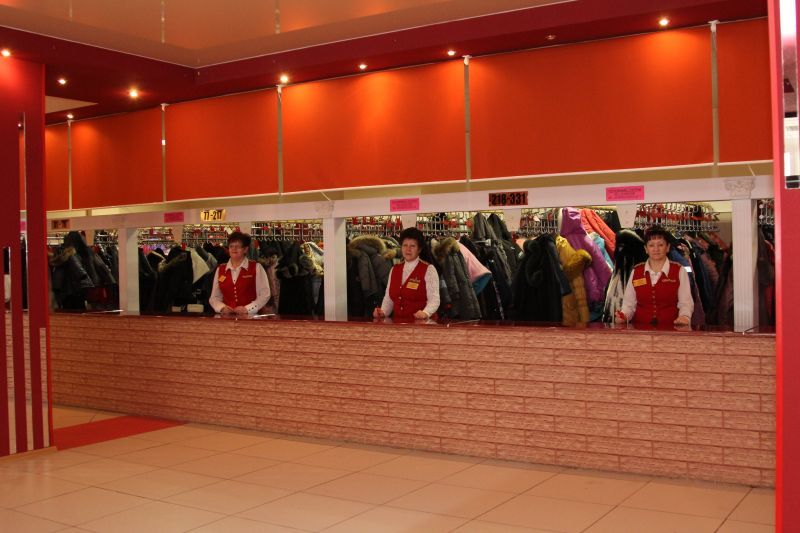 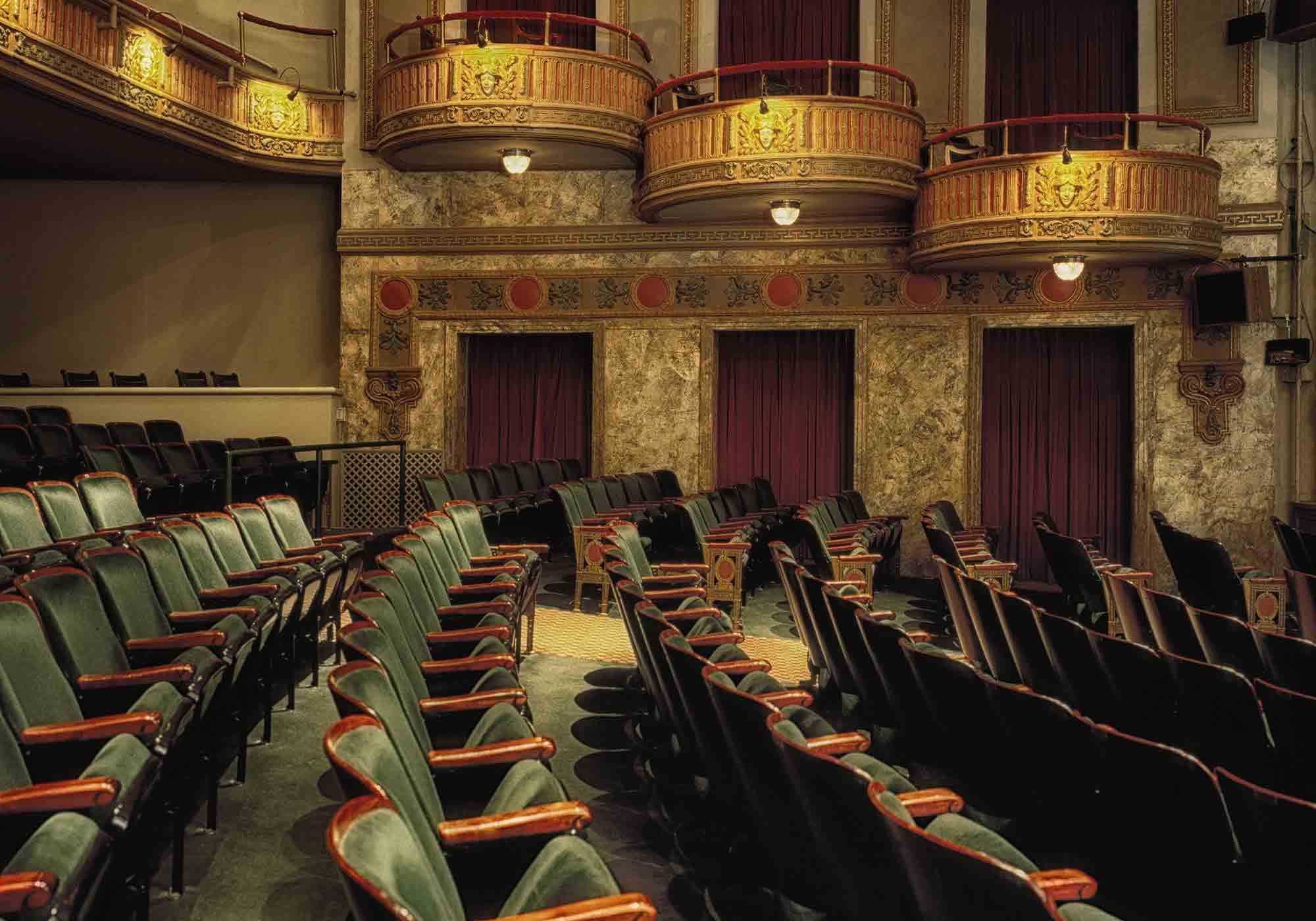 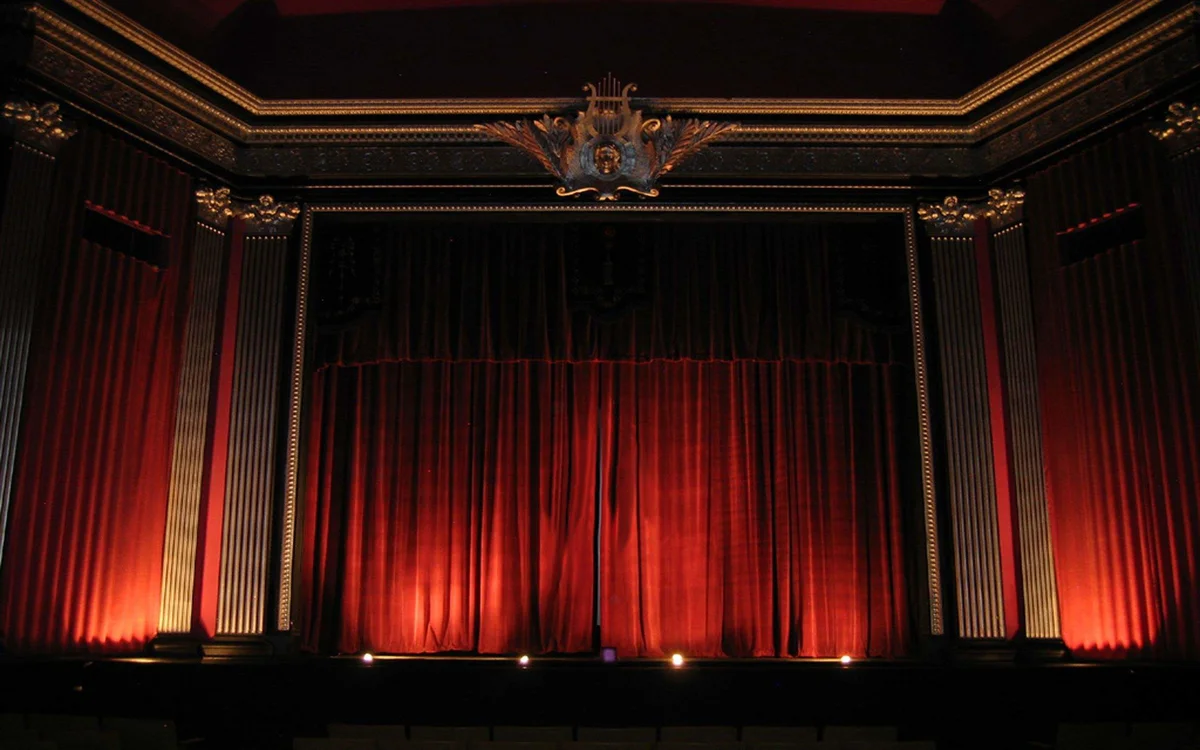 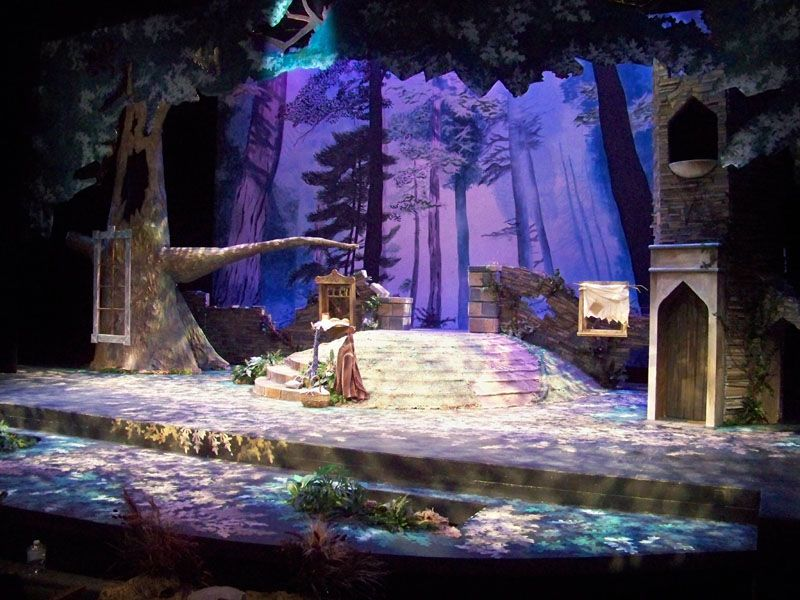 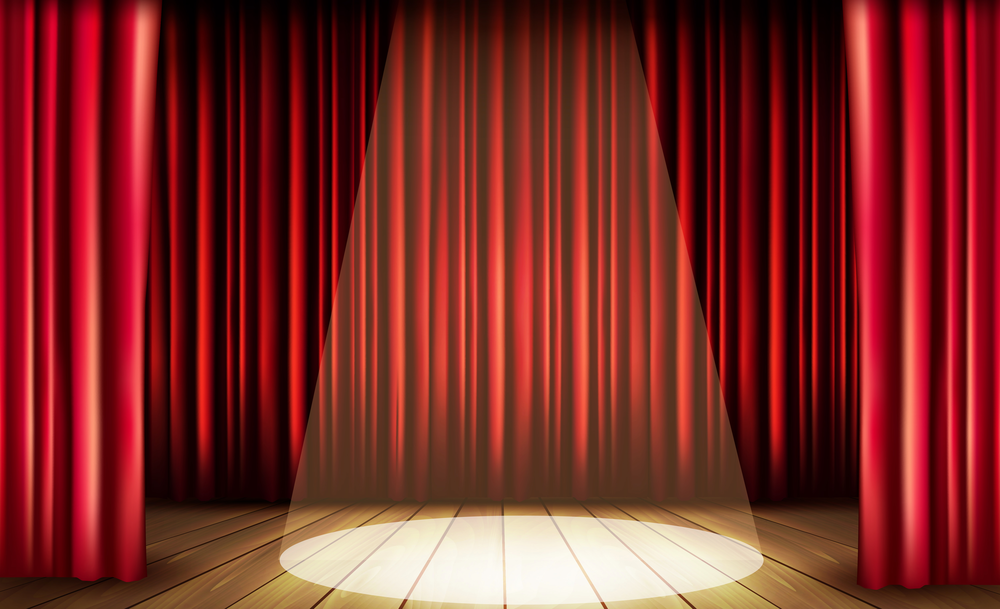 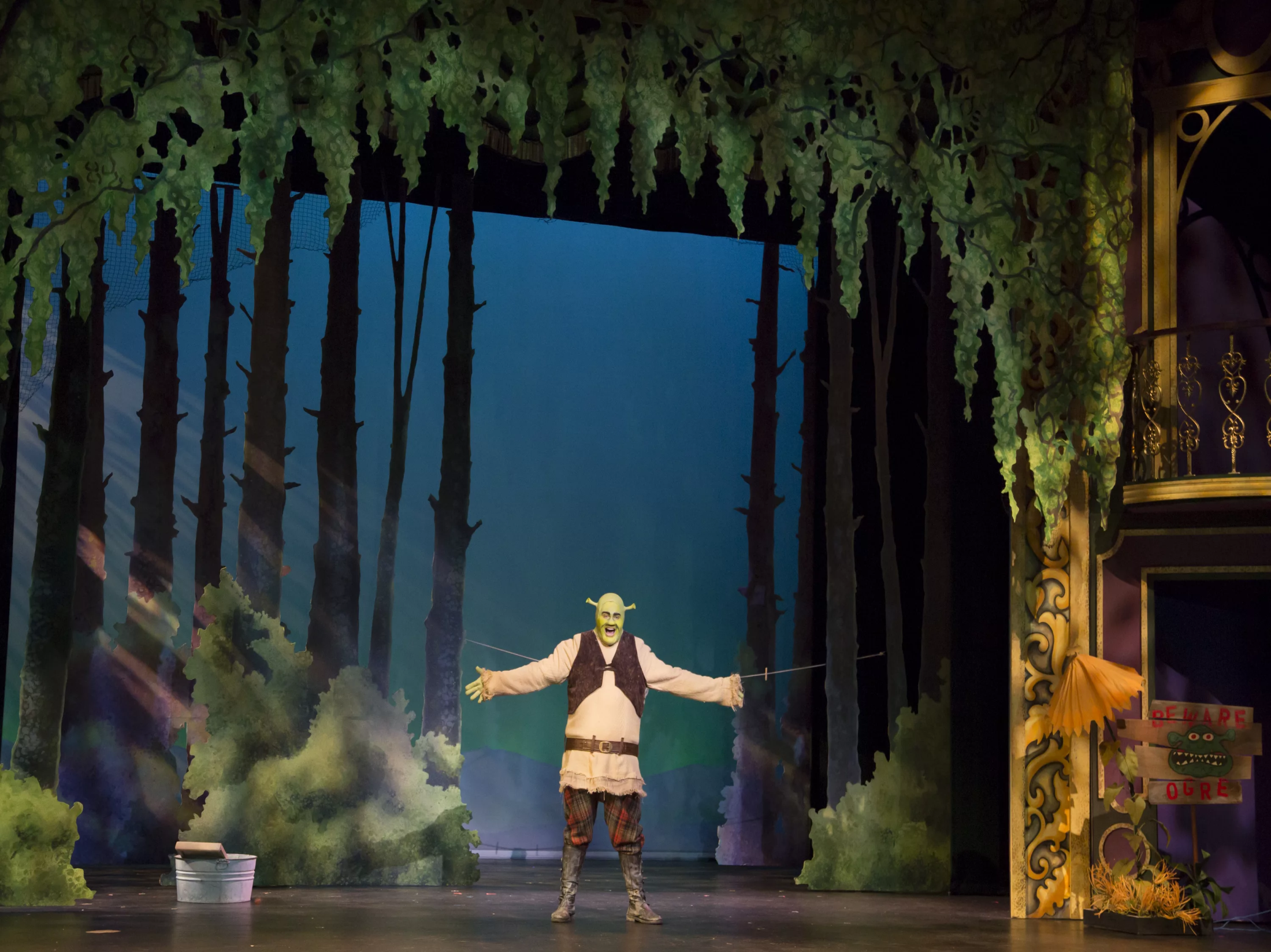 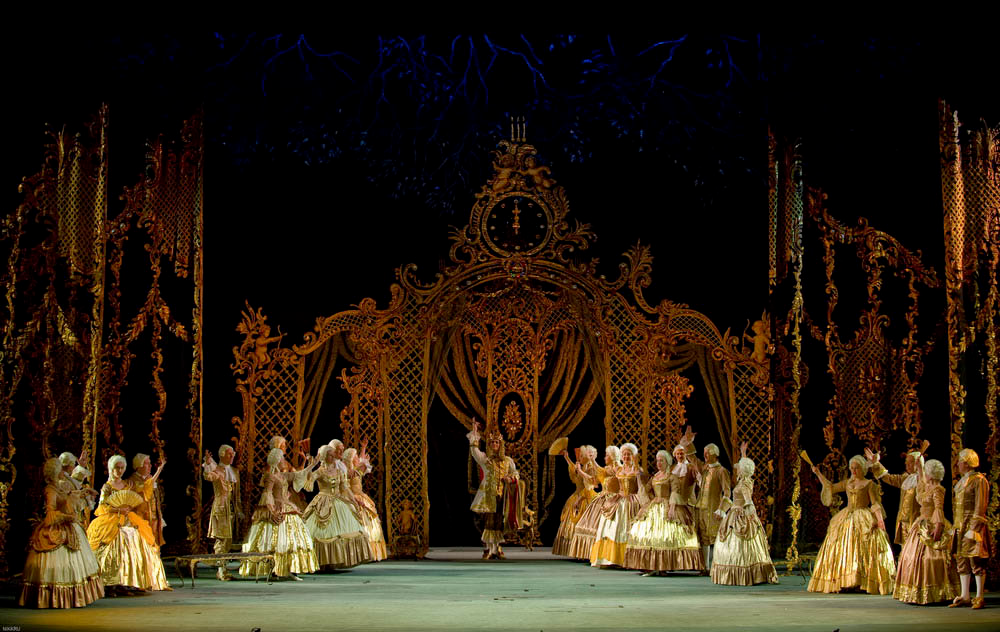 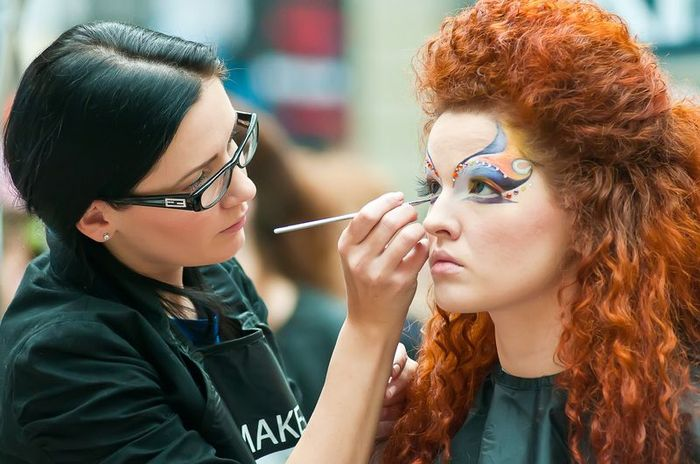 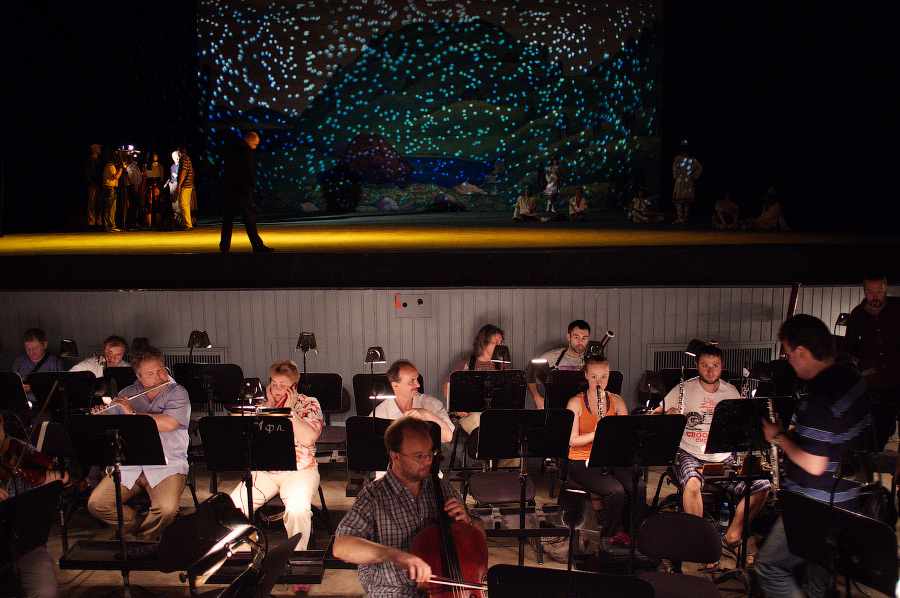 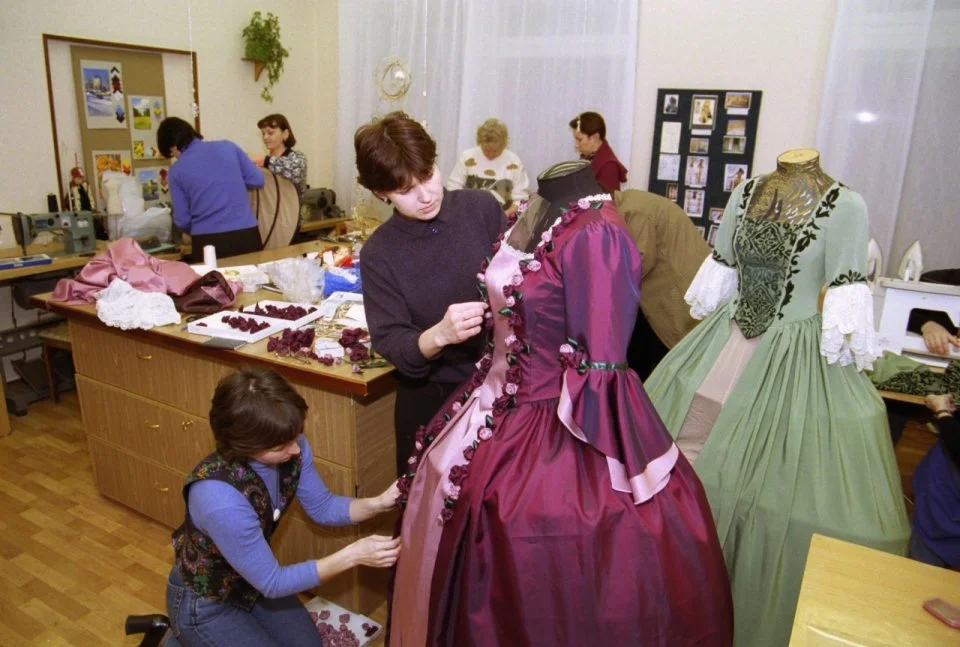 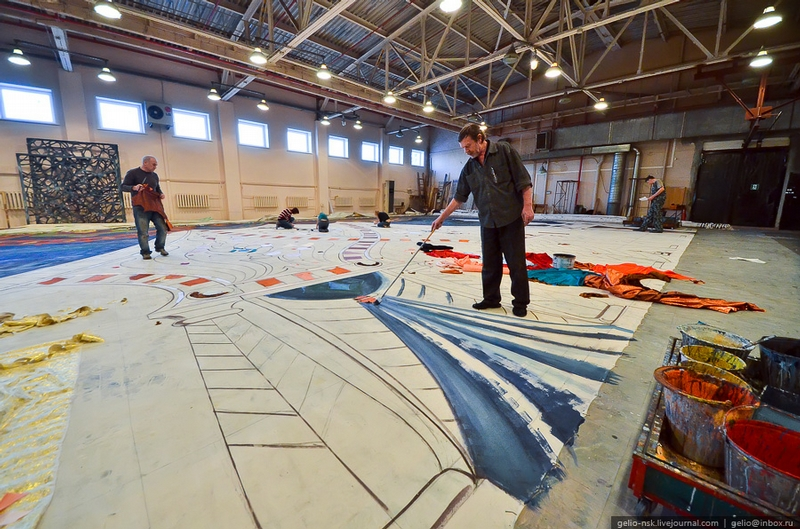 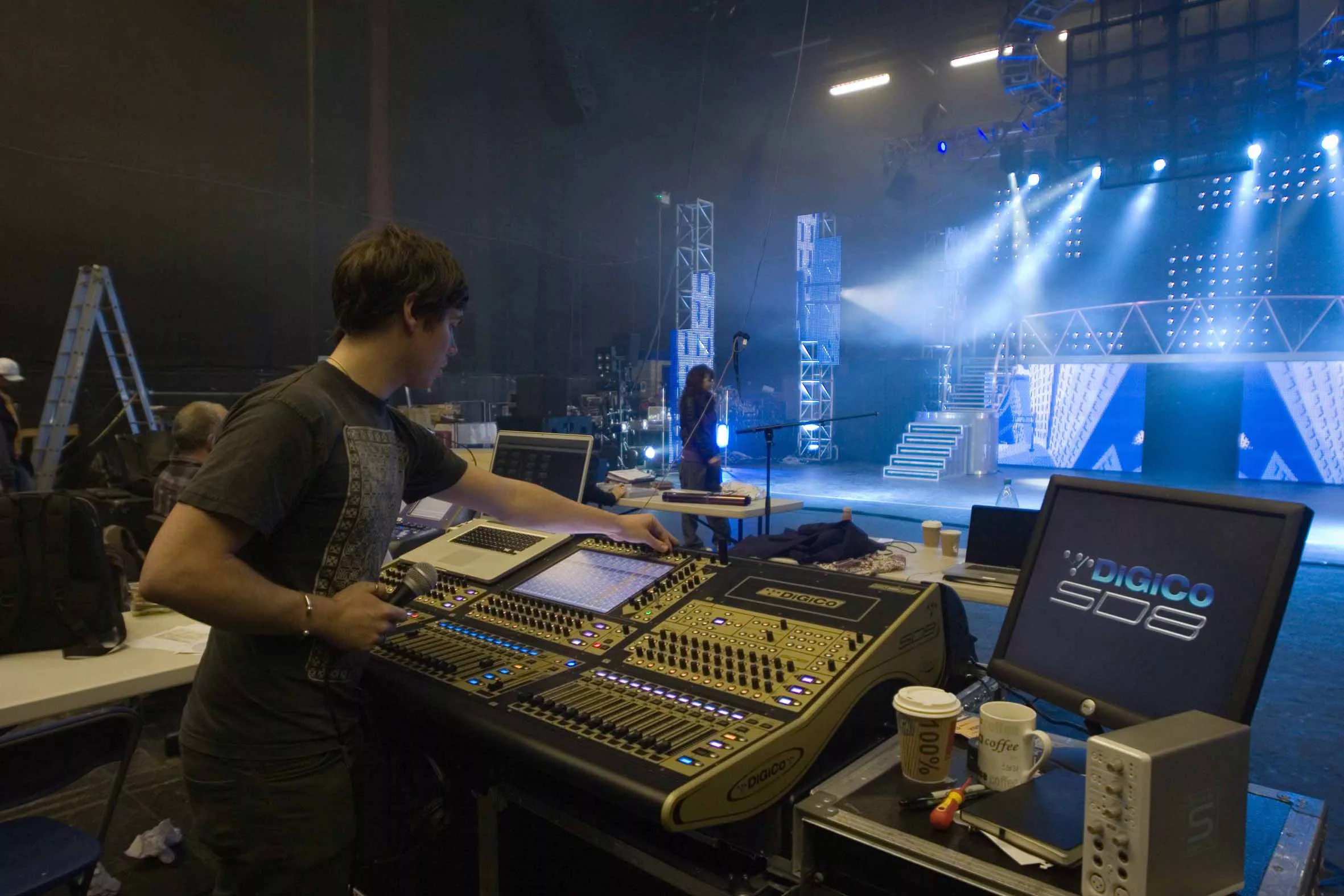 Табаков Олег Павлович
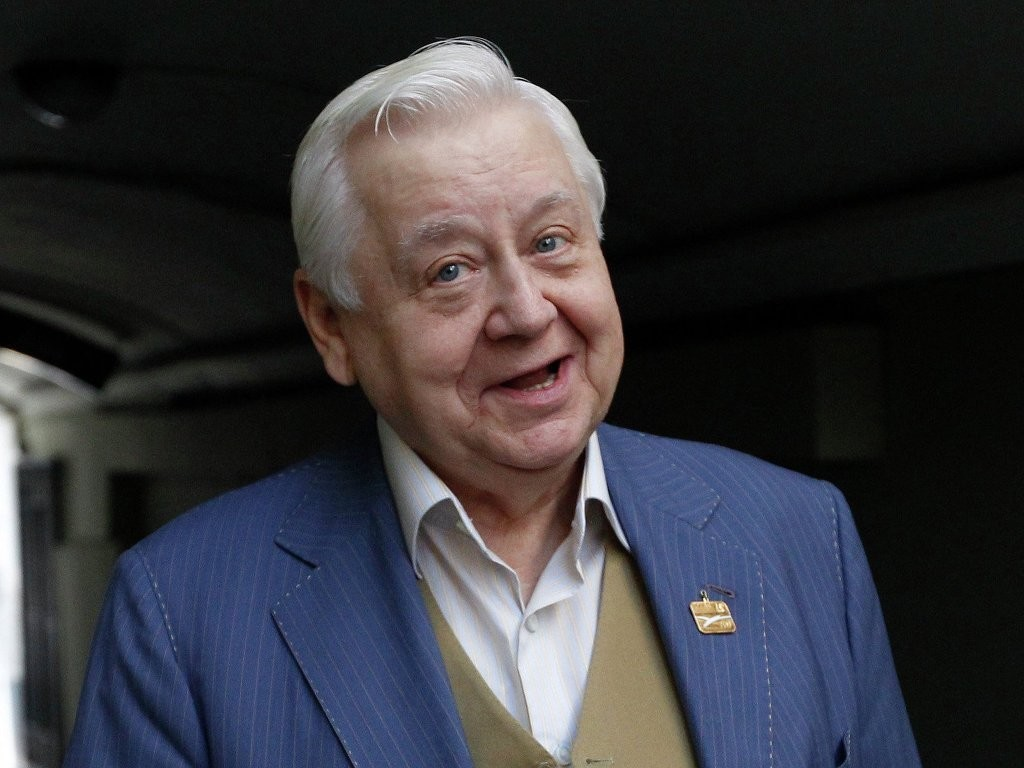 Табаков поддерживал связь со своей малой родиной всю свою жизнь. Он удостоен звания Почётный гражданин города Саратов. В Саратове открыт памятник Олегу Табакову. Композиция изображает двух персонажей: юношу (одна из самых первых киноролей Табакова) и мультяшного кота Матроскина, которого озвучивал Олег Павлович
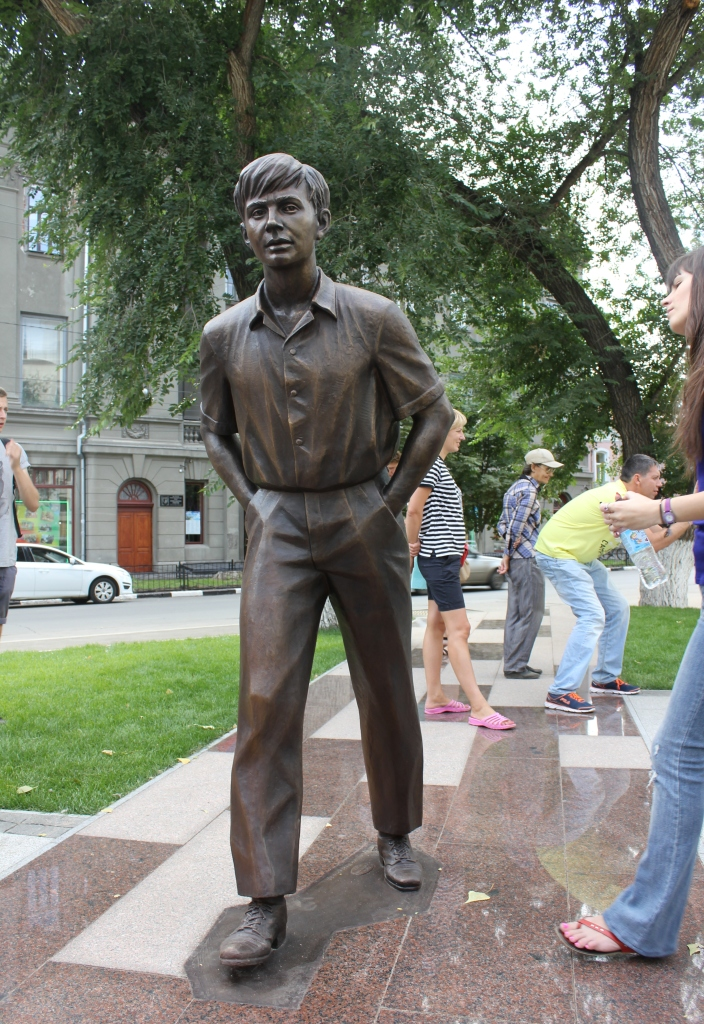 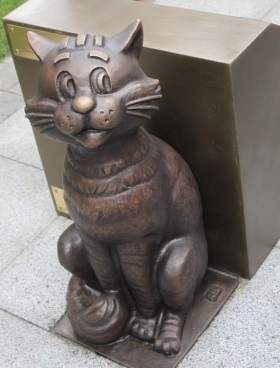